Az átalakuló Volánok, a Közép-Kelet-magyarországi Közlekedé-si Központ működésének be-mutatása.
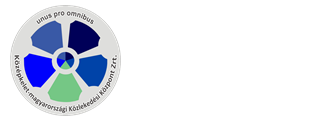 VII. Határok nélküli partnerség.
című konferencia
 
Salgótarján- Fülek- Filakovó (Szlovákia) 
 
2013. október 03 – 04
Készítette Úti Csaba vezérigazgató KMKK zrt.
KMKK ZRT.
Közösségi közlekedés jelentősége
A környezeti terhelést (levegőszennyezés, zajterhelés,  forgalmi torlódások) csökkenti különösen a városokban van nagy jelentősége
Biztosítja a társadalmi - gazdasági mobilitást 
Infrastruktúra pótló
Magyarországon mintegy 2 millió ember utazik naponta tömegközlekedéssel,
Tömegközlekedés – egyéni közlekedés aránya 40-60 %  (kerékpár 3% )
A fejlett országokban  a mobilitási arány 10-90 %
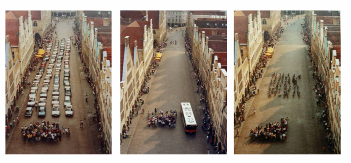 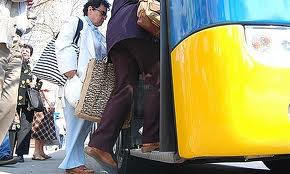 Cél: tömegközlekedés arányának megtartása
KMKK ZRT.
[Speaker Notes: A lakosság több mint fele vesz igénybe valamilyen közlekedési eszközt egy átlagos napon, több mint 5 millió utas.

Bizonyos társadalmi csoportok a közösségi közlekedés az egyetlen elérhető mobilitási mód, mivel koruknál, egészségügyi vagy anyagi helyzetüknél fogva nem képesek a személygépkocsi vezetésére, üzemeltetésére.

Az összes utazásra vetítve a közösségi közlekedés és az egyéni közlekedés közötti megoszlási arány: 40% közösségi - 60% egyéni közlekedés.
A fejlettebb nyugat-európai  országokban ez az arány 10% - 90%. 

Cél: Magyarországon megmaradjon a kedvező módválasztási arány vagy javuljon a közösségi közlekedés javára.]
Volánokról általában
Naponta
Indított helyközi autóbusz 
járatszám:
42.242
3 településnek nincs
tömegközlekedési
kapcsolata
1083 település érhető el vasúttal is
17 kivételével valamennyi hazai 
településen (az összes: 3145)
van VOLÁN buszközlekedés
24 volán társaság 6288 db járművet üzemeltet
Forrás( Volán Egyesülés)
3
Hatvani Volán ZRT.
2013.10.03.
[Speaker Notes: -   24 volántársaság  3megye kivételével (Heves, Bács,Veszprém) megyei szervezésű+ Volánbusz
3145 település ebből helyi közlekedést 107 településen
Vasúti személyszállítás szállítás, közlekedés 1083 településen
Naponta 42242 járat hatvani kistérségben ez a szám 226 járat
17 település:Fényeslitke,Komorú ,Tiborszállás,(Szabolcs) Zebegény, nagymaros,zicsiujfalu  ,csömör ,nagykovácsi kaszó buj ,kótaj szigetujfalu remeteszőllős]
Volán cégcsoporthoz tartozó helyi járati közlekedés23 megyei jogú város, 74 város , 10 község
Békéscsaba
Debrecen
(DKVRT)
Dunaújváros
Eger
Érd
Győr
H.vásárhely
Kaposvár (KTZRT)
Kecskemét
Miskolc
(MVKZRT)
N. kanizsa
Nyíregyháza
Pécs
(TÜKE BUSZ)
Starján
Sopron
Szeged
Sz.f.vár
Szekszárd
Szolnok
Szo.hely
Tatabánya
Veszprém
Z.egerszeg
2
1
3
5
1
4
11
4
5
4
5
6
9
4
2
6
6
2
4
4
Hatvani Volán ZRT.
2013.10.03.
[Speaker Notes: --103 településből  23 megyei jogú város 74 város és 10 község
a térképen a megyékbe üzemelő helyi járattal ellátott települések számát lehet látni (csak volán cégcsoporthoz tartozókat)
 Ezen kívül kimaradt az SZKT (40 villamos, 41 troli ,15 auotóbusz), Érd
24 településen magántársaság végzi a helyi közlekedést( ABA.ADONY EDELÉNY FÓT GÖD HBÖSZÖRMÉNY HERNÁD KÁLÓZ KAPUVÁR KFÉLEGYHÁZA KISUJSZÁLLÁSKUNSZENTMÁRTON LAJOSKOMÁROM MOHÁCS NYÍRBÁTOR SIKLÓS SOLT SZÉCSÉNY SZIGETVÁR TAPOLCA TISZAVASVÁRI UJFEHÉRTÓ ÜLLŐ  KEREPESTARCSA?) Zömében egy vagy két jármű és vonal.]
Regionális átalakítás célja
Minőségi és fejlődő közszolgáltatás
Olcsóbb,hatékony és versenyképes működés és üzemméret
Finanszírozási és likviditási koncepció a központi költségvetési források hatékony felhasználására
Járatoptimalizálás (volán –volán, volán –máv)
KMKK ZRT.
Regionális Központok
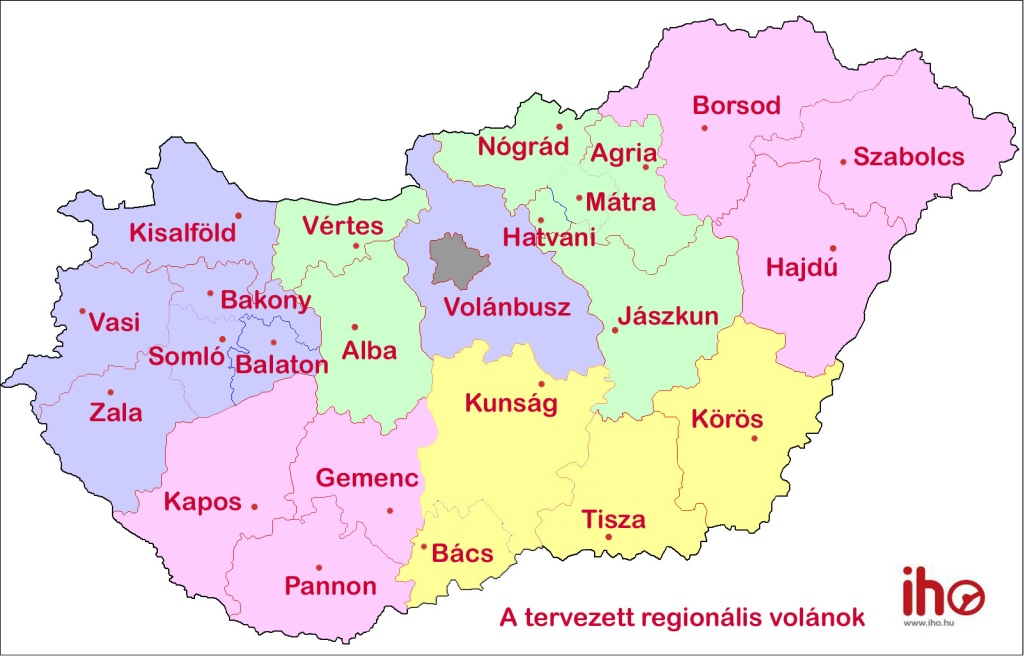 ÉMKK Miskolc
KNYKK
Tatabánya
KMKK Szolnok
ÉNYKK
Szombathely
DAKK Békéscsaba
DDKK Kaposvár
KMKK ZRT.
KMKK  ALÁ TARTOZÓ TÁRSASÁGOK
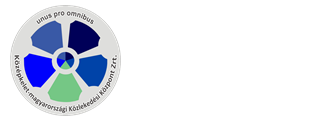 Agria Volán ZRT
Hatvani Volán ZRT
Jászkun Volán ZRT
Mátra Volán ZRT
Nógrád Volán ZRT
KMKK ZRT.
MŰKÖDÉSI TERÜLET JELLEMZŐI MEGYÉNKÉNT
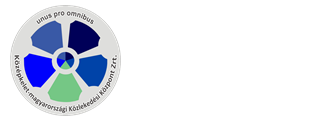 KMKK ZRT.
Heves Megye
Területe: 3637 km2

Népesség:  311 eFö
Településszám: 121
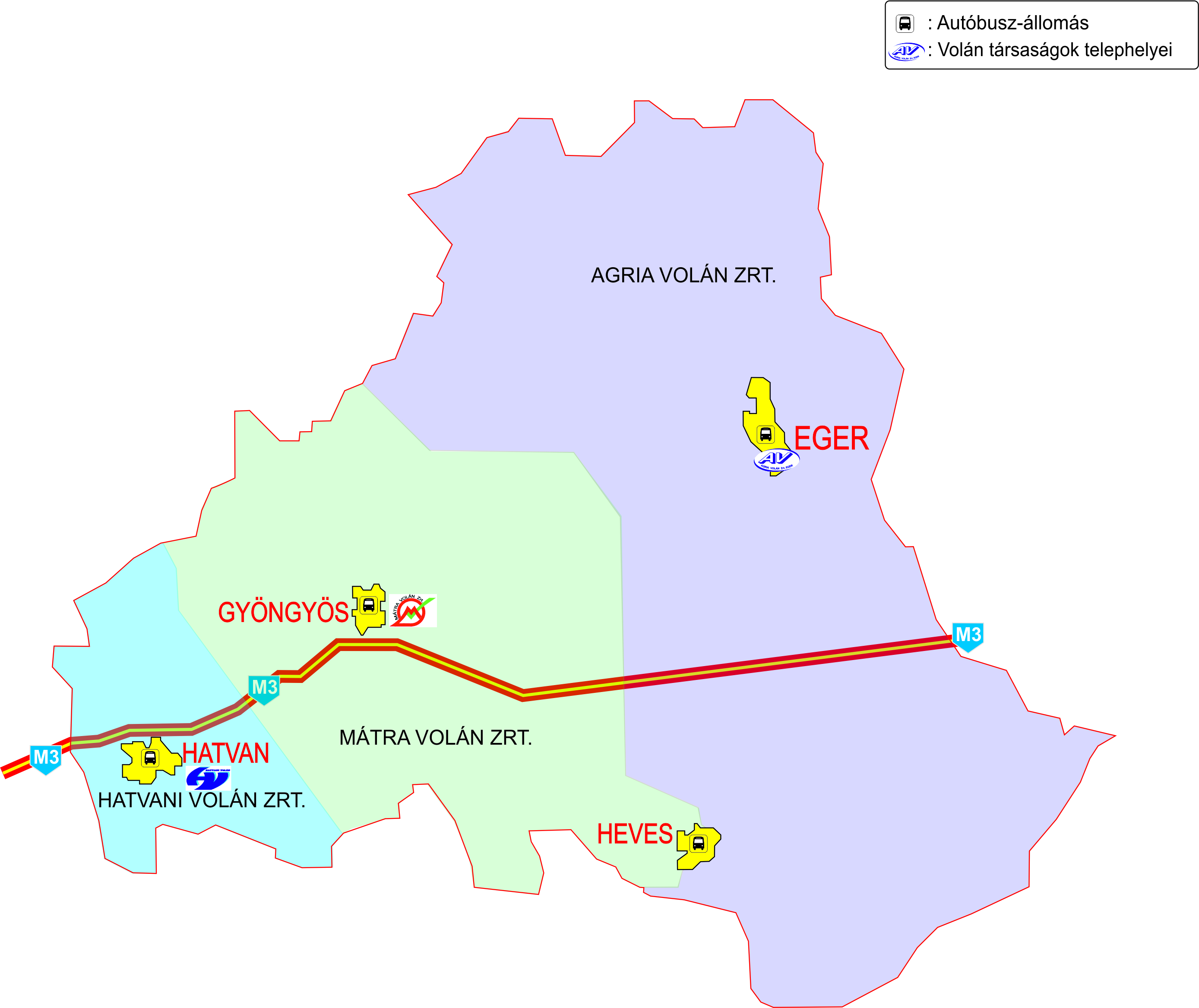 KMKK ZRT.
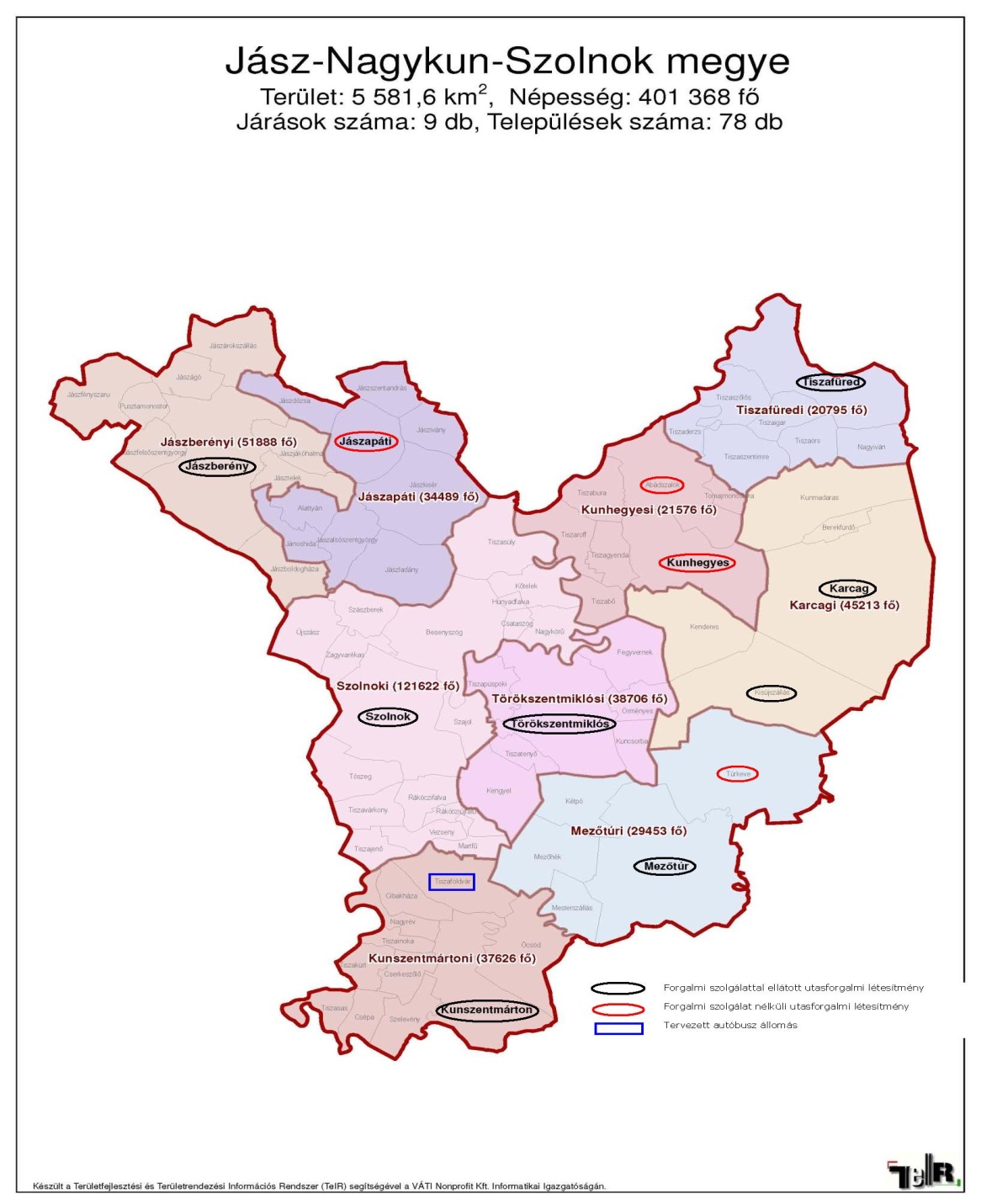 KMKK ZRT.
Nógrád Megye
Területe:  2544Km2

Népesség: 216 eFőTelepülésszám: 128
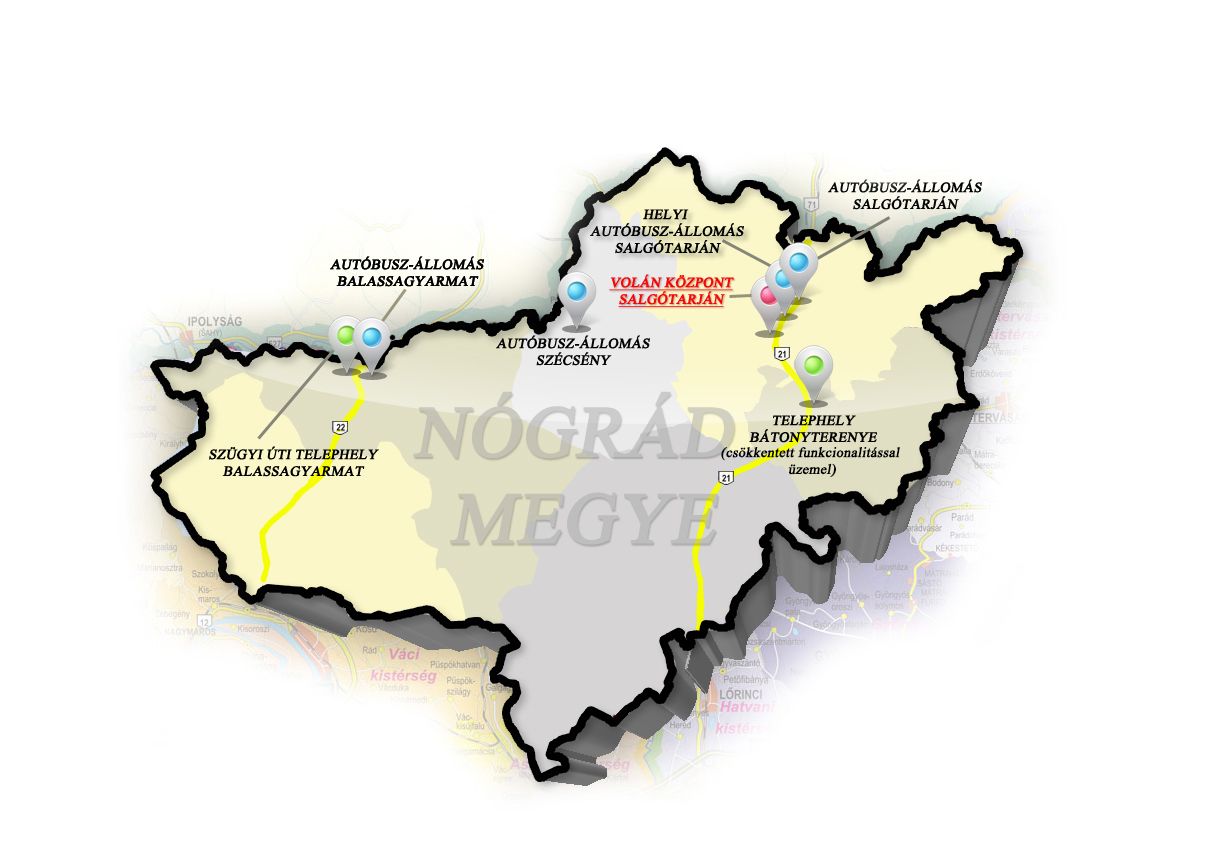 KMKK ZRT.
KMKK MŰKÖDÉSI TERÜLET ÖSSZESÍTETT ADATAI
KMKK ZRT.
KMKK RÉSZARÁNYA A VOLÁN KÖZLEKEDÉSBEN
KMKK ZRT.
KMKK ZRT.
2140 fő
KMKK ZRT.
KMKK ZRT.
KMKK  JÁRMŰÁLLOMÁNYA ÉS ÁTLAGÉLETKORA
Salgótarjáni helyi közlekedés járműéletkora
Átlagos életkor 17,9 év
Alacsonypadlós részarány:30%
Légkondícionált jármű: 20%
KMKK ZRT.
KMKK HELYI ÉS HELYKÖZI VONALHÁLÓZATA ÉS MEGÁLLÓHELYEI
Eddig elvégzett regionális feladatok
Végrehajtásra került a cégirányítás egységesítése Elkészült egy szervezeti modell az új szervezetre
Megalakult a holding, cégbíróságon bejegyzésre került,
Megtörtént a tőkeemelés (cégapportálás)
 KMKK  törzstőke értéke:
7 315 800 eFt
Befejezés előtt van a részvény átalakítás:  dolgozói részvények  törzsrészvénnyé történő átalakítása, megvásárlása
Öt munkacsoport kezdte meg működését az MNV ZRT irányításával 
Elkészült az összevonásig  (2015. jan. 1) a feladatterv
Elkészült első változatban az egységes járműjavítási technológia és forgalmi technológia valamint az egységes jármű üzemanyag alapnorma rendszer
Eddig elvégzett regionális feladatok
Elkészült a külső szakértővel az informatika felmérése,melyre alapozva a kijelölt munkabizottság elkészítette a holding informatikai rövid (2013.12.31-ig )távú de az összevonáshoz elengedhetetlen feladattervét, valamint az az utáni időszak feladatait , informatikai koncepcióját.(azonos inf. platform létrehozása)
Elindultak a közös anyagbeszerzések nagy volumenek esetén(üzemanyag, Biztosítás, energia) az MNV ZRT illetve a Volánbusz ZRt közreműködésével ,a helyi feladatok pedig a szakterületi munkacsoporttal.(olaj,formaruha,adalékanyagok,stb)
Járatoptimalizálás 43mKM bővítő:496 eKm, Szűkítő1727eKm (2,3%)
Eddig elvégzett regionális feladatok
Kiválasztásra került számviteli és kontrolling feladatokat ellátó adminisztráció (Jászkun Volán munkavállalóiból)
Elkészítettük a régió munkahelyi leltárát adminisztratív területen, megterveztük a szükséges elméleti létszámot és megtakarítást.
Készül az egységes kollektív szerződés, béren kívüli juttatási rendszer
Autóbusz vezetők egységes bérrendszer (csak elszámolás)kialakítása, foglalkoztatási szabályai
Elkészült a KMKK szervezeti felépítése
KMKK tervezett szervezeti felépítése
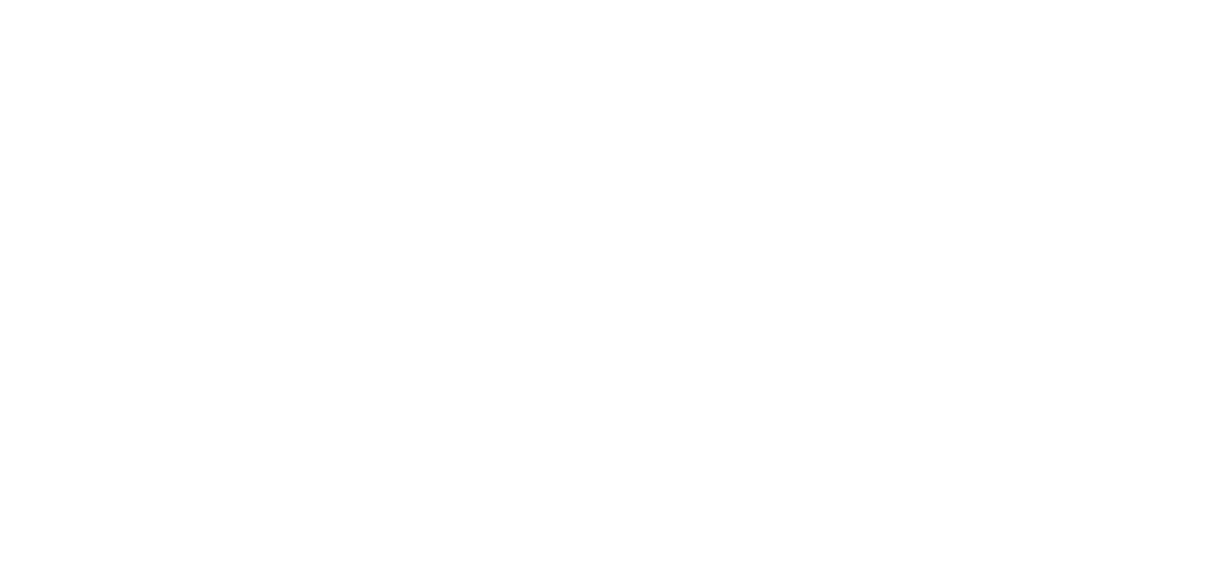 Köszönöm megtisztelő figyelmüket
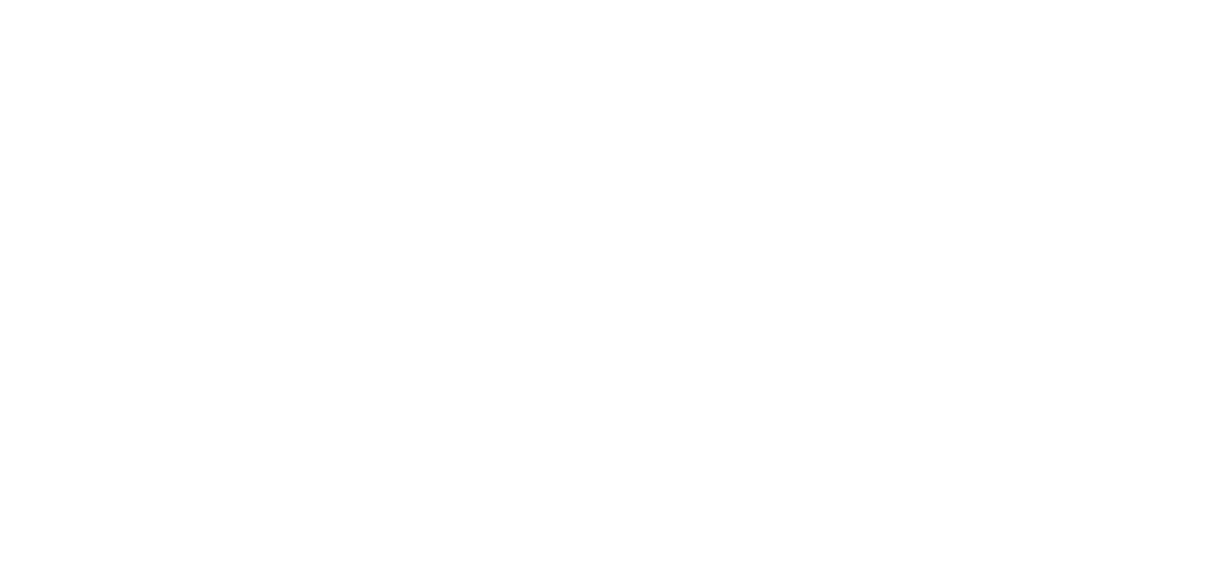 Úti Csaba Vezérigazgató
KMKK ZRT
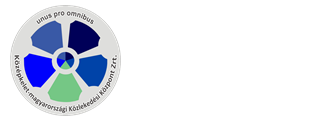 KMKK ZRT.